«Весна народов». Революции 
1848-1849 гг. 
во Франции, Германии, Австрии, Венгрии, Италии.
Подготовила 
ученица 9А класса
Григор Татьяна
План
1.Понятия
2.Новые революции
3.Положение в разных странах
4.Причины поражений
5.Изображения
Либеральные реформы - изменения в обществе, направленные на утверждение парламентаризма, свободы предпринимательства и демократизации общества.
Государственный переворот – насильственная смена ( захват) власти в государстве.
Юнкерство – крупные дворяне-землевладельцы в Германии, эволюционировавшие от феодального хозяйства к капиталистическому.
Бонапартизм – форма военно-политической диктатуры, которая проводила политику лавирования между различными социальными группами.
Понятия
Новые революции
В 1848-1849 гг. в ряде стран Западной и Центральной Европы вспыхнули новые революции.
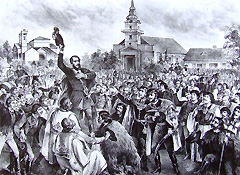 ОБЩИЕ ЧЕРТЫ РЕВОЛЮЦИЙ 1948-1949
направленность против «старого порядка» или его остатков;
борьба за демократизацию политического устройства и общества;
отстаивание рабочими своих политических и социальных прав;
развитие объединительных и освободительных национальных движений.
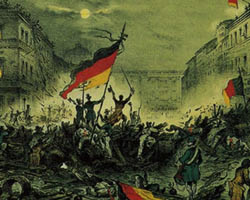 Страны которых 
          коснулась
 « Весна народов»
1.Германия
В мае 1848 в Берлине было создано Национальное собрание Пруссии
Основная задача – объединение германских государств в единое государство, в чем была заинтересована немецкая буржуазия.
28 марта 1849 г. Франкфуртский парламент принял общегерманскую конституцию
Страны которых           коснулась « Весна народов»
«Головна Руська Рада» - 2 мая 1848
«Центральна Рада Народова» – 19 марта 1848
2.Австрия
Задача революции – освобождение угнетенных народов от власти Австрийскои империи, свержение монархии Габсбургов и образование федерации равноправных народов.
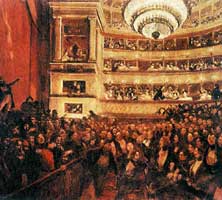 Революция началась 13 марта 1848 г.
Страны которых           коснулась « Весна народов»
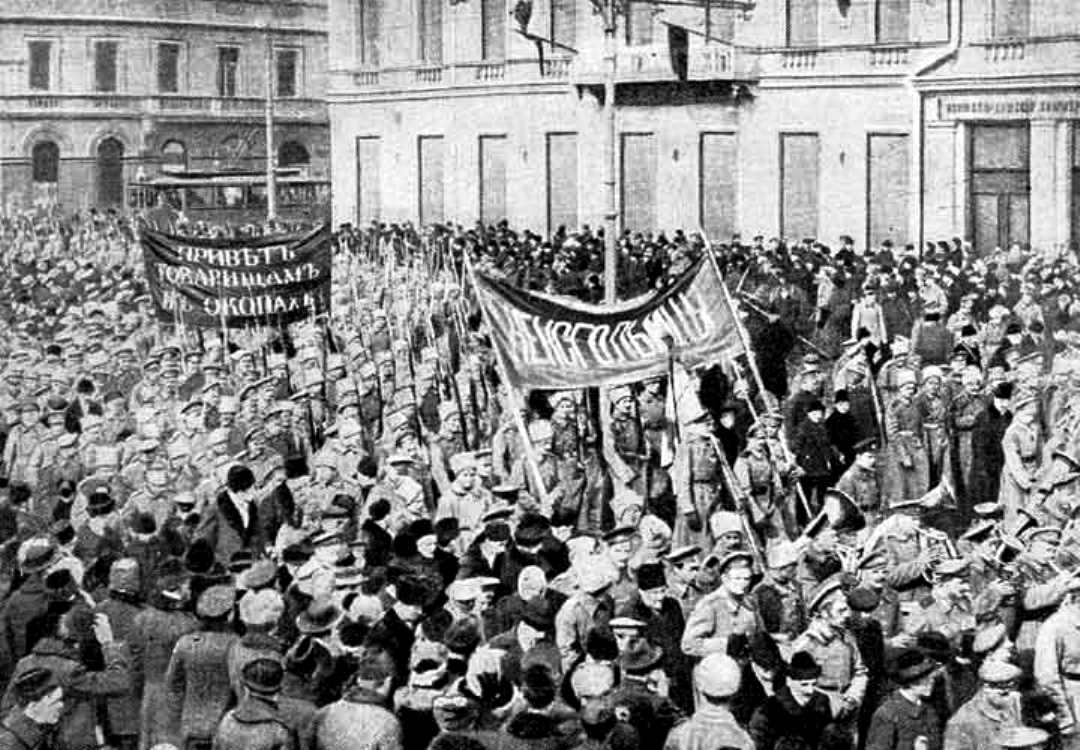 В феврале 1849 г. На заседании «Молодой Италии» депутаты приняли закон о лишении Папы Римского светской власти и провозгласили Римскую республику.
Основные задачи революции:
ликвидация феодально-абсолютистских порядков;
уничтожение государственной раздробленности и австрийского гнета;
создание единого национального итальянского государства.
3.Италия
Джузеппе Мадзин - лидер патриотической организации « Молодая Испания»
Джузеппе Гарибальди – герой освободительной войны итальянского народа
Причины поражений
Разобщенность целей, задач и действий;
 Отсутствие единства демократических сил;
 Государственная раздробленность в      Германии и Италии;
 Наличие межнациональных разногласий;
 Участие иностранных войск.
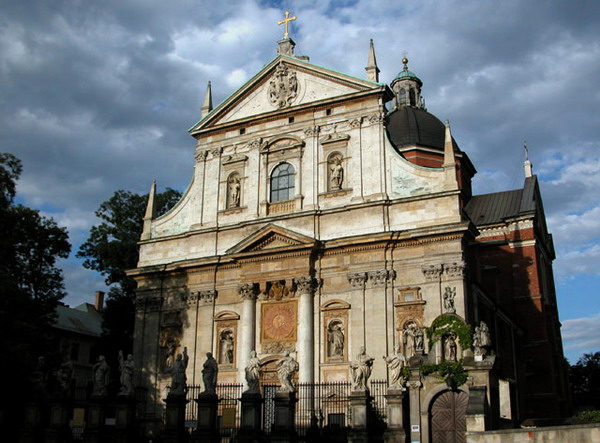 площадь— Весны Народов
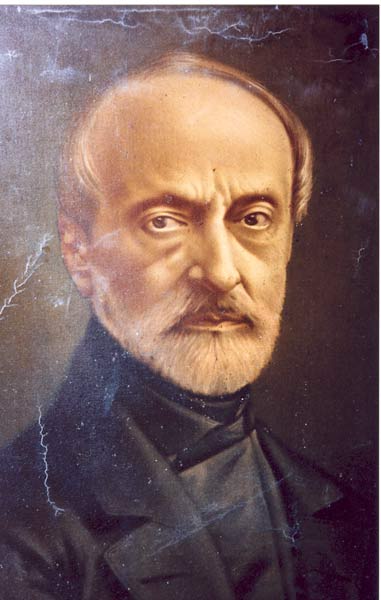 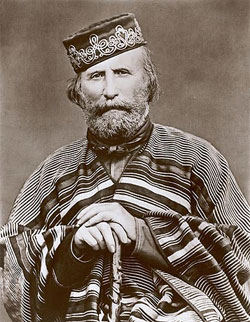 Джузеппе Гарибальди
Джузеппе Мадзини
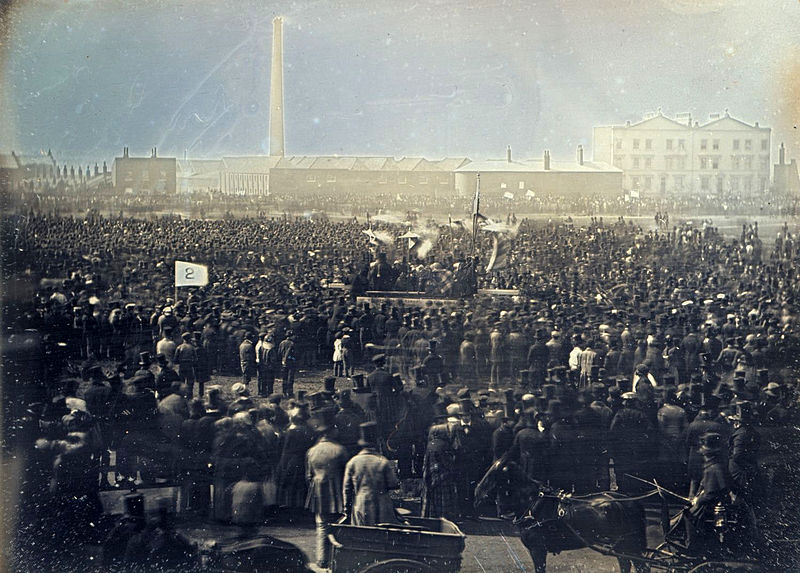 Собрание чартистов в Лондоне
25 февраля 1848 года – провозглашение республики во Франции
Январь-февраль 1848 г. – начало революции в Италии
Март 1848 г. – народные восстания в Вене, Берлине
Июнь 1848 г. – восстание рабочих в Париже
!
Запомните даты
Революция -  самый крупный социальый переворот Нового времени
Она имеет огромное влияние на развитие событий во многих странах Европы.
«Революция 1848--1849 годов была подавлена военной силой, монархия Габсбургов не стала конституционной, а чешские земли остались провинцией большой централизованной империи»
Была ликвидирована барщина и другие сохранявшиеся повинности крестьян перед помещиками.
Выводы
Литература
Учебник по Всемирной истории 9 класс. Я.М. Бердичевский, И.Я Щупак, Л.В. Морозова.
http://ru.wikipedia.org/wiki/Революции_1848—1849_годов
http://magazines.russ.ru/nz/2008/4/gl11.html